Figure 1. Scree plots showing the total variance from principal components obtained from cortical gray matter ...
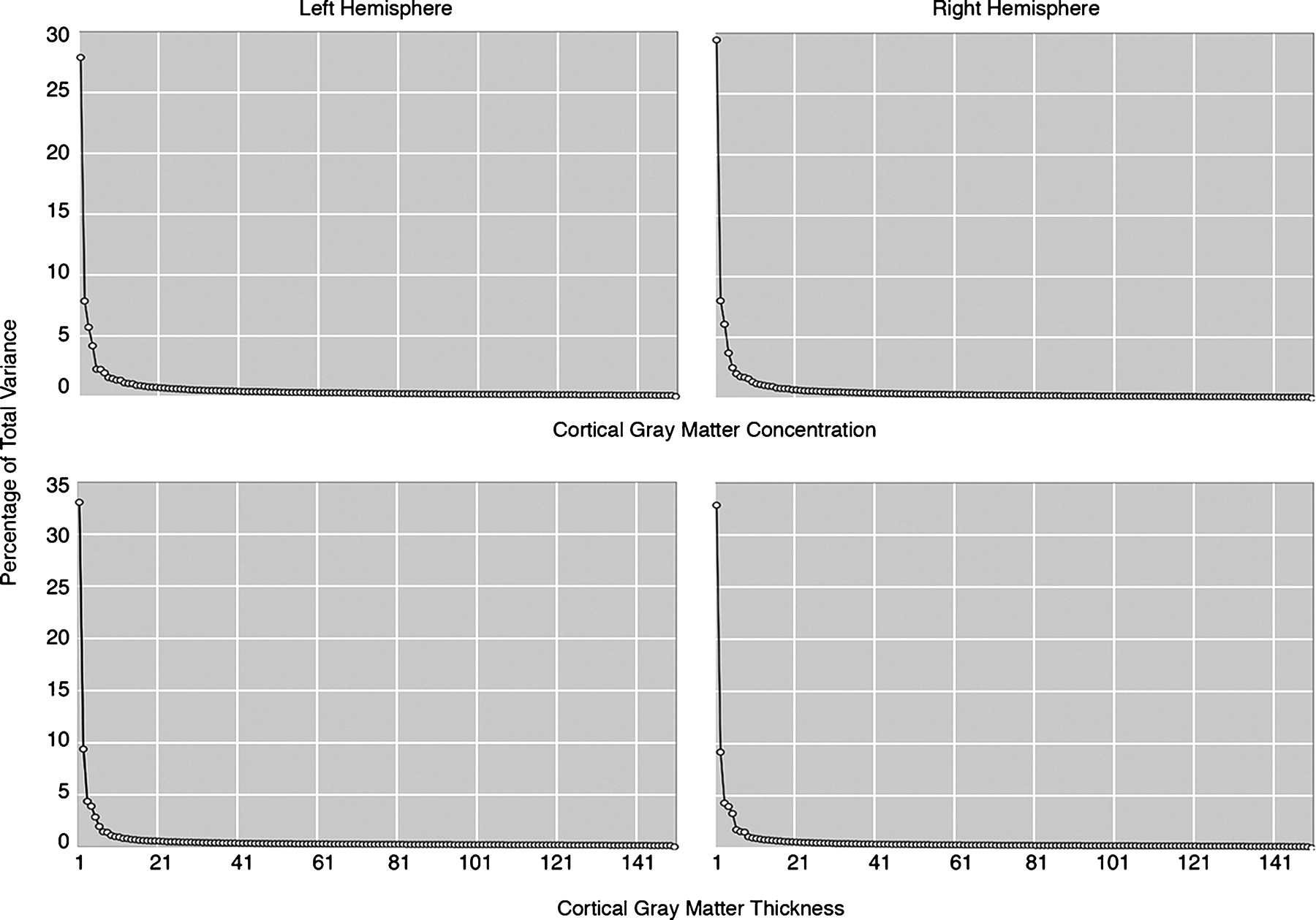 Cereb Cortex, Volume 15, Issue 6, June 2005, Pages 708–719, https://doi.org/10.1093/cercor/bhh172
The content of this slide may be subject to copyright: please see the slide notes for details.
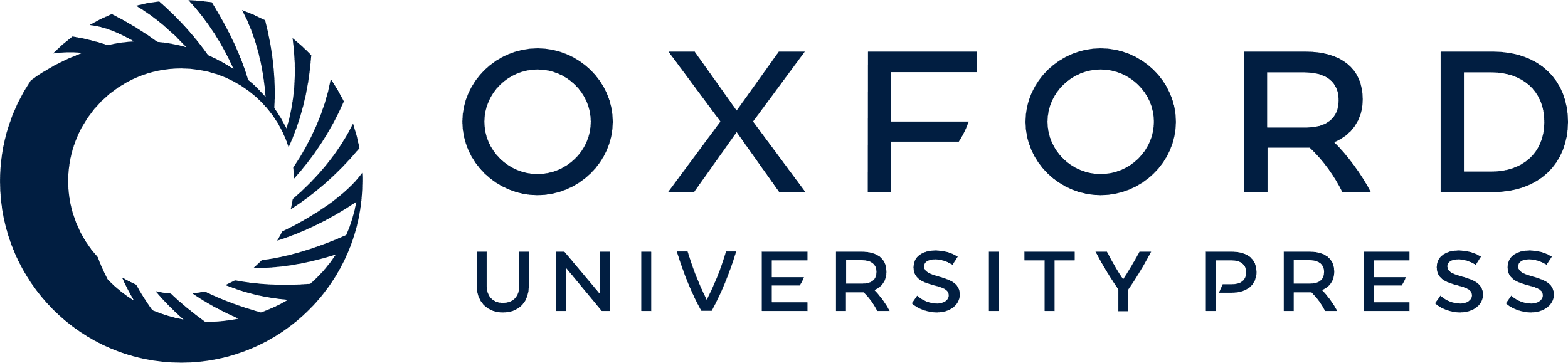 [Speaker Notes: Figure 1. Scree plots showing the total variance from principal components obtained from cortical gray matter concentration (top) and cortical thickness (bottom) measures for each hemisphere.


Unless provided in the caption above, the following copyright applies to the content of this slide: Cerebral Cortex V 15 N 6 © Oxford University Press 2004; all rights reserved]
Figure 2. Factor scores from the first principal components for gray matter concentration (top) and cortical thickness ...
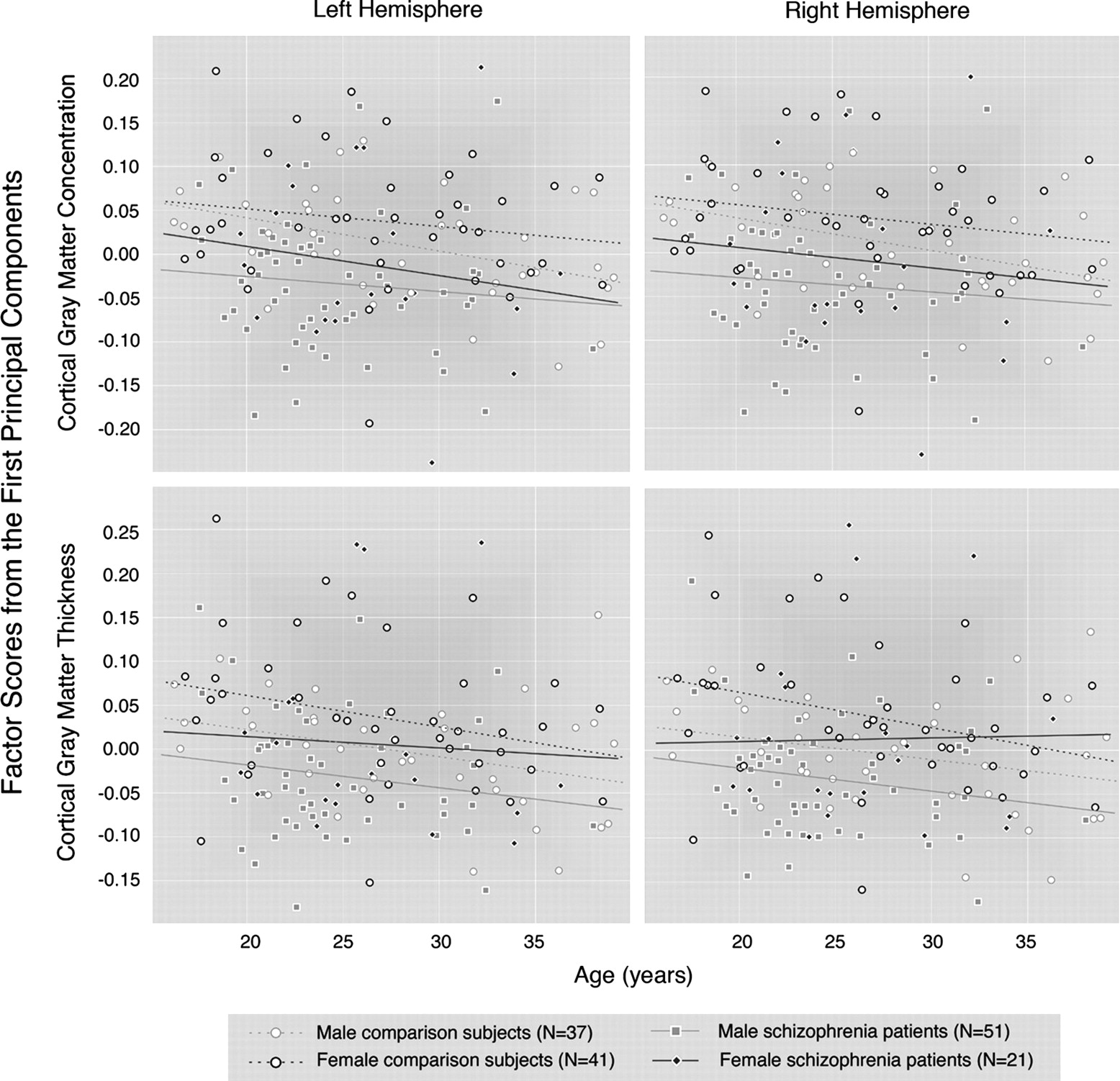 Cereb Cortex, Volume 15, Issue 6, June 2005, Pages 708–719, https://doi.org/10.1093/cercor/bhh172
The content of this slide may be subject to copyright: please see the slide notes for details.
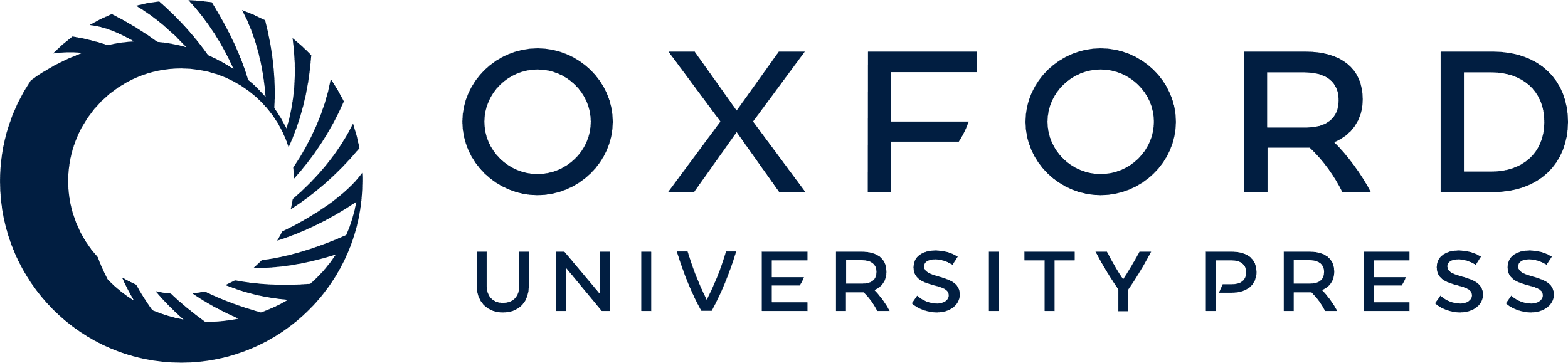 [Speaker Notes: Figure 2. Factor scores from the first principal components for gray matter concentration (top) and cortical thickness (bottom) plotted by age in groups defined by sex and diagnosis.


Unless provided in the caption above, the following copyright applies to the content of this slide: Cerebral Cortex V 15 N 6 © Oxford University Press 2004; all rights reserved]
Figure 3. Statistical maps showing significant regional differences in cortical gray matter concentration (i) in ...
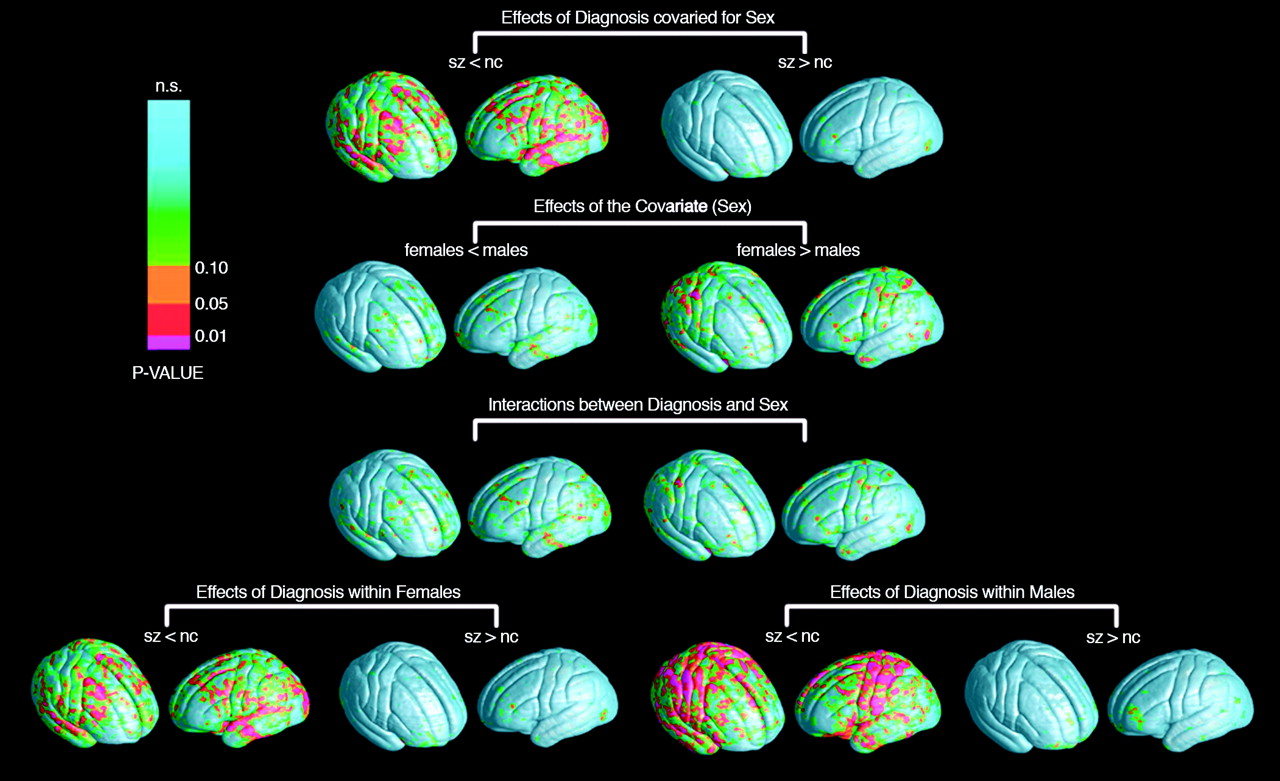 Cereb Cortex, Volume 15, Issue 6, June 2005, Pages 708–719, https://doi.org/10.1093/cercor/bhh172
The content of this slide may be subject to copyright: please see the slide notes for details.
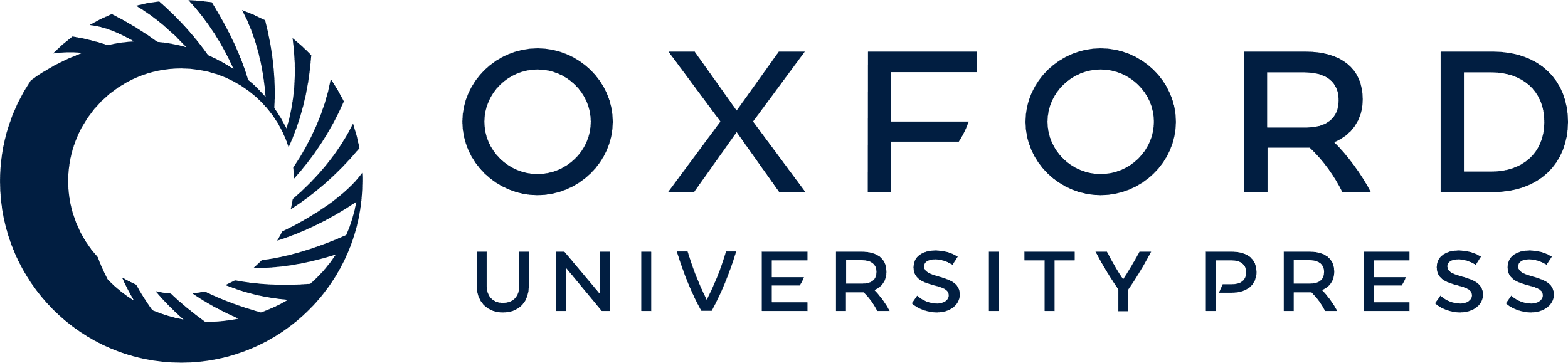 [Speaker Notes: Figure 3. Statistical maps showing significant regional differences in cortical gray matter concentration (i) in patients with first episode schizophrenia (sz) compared with healthy subjects (nc) after covarying for sex (top row); (ii) between male and female subjects across diagnostic groups (second row); (iii) for interactions between sex and diagnosis (third row); and (iv) between diagnostic groups with in males (right) and females (left). Probability values, indexed in color, show positive and negative effects.


Unless provided in the caption above, the following copyright applies to the content of this slide: Cerebral Cortex V 15 N 6 © Oxford University Press 2004; all rights reserved]
Figure 4. Statistical maps showing significant regional differences in cortical thickness (i) in patients with first ...
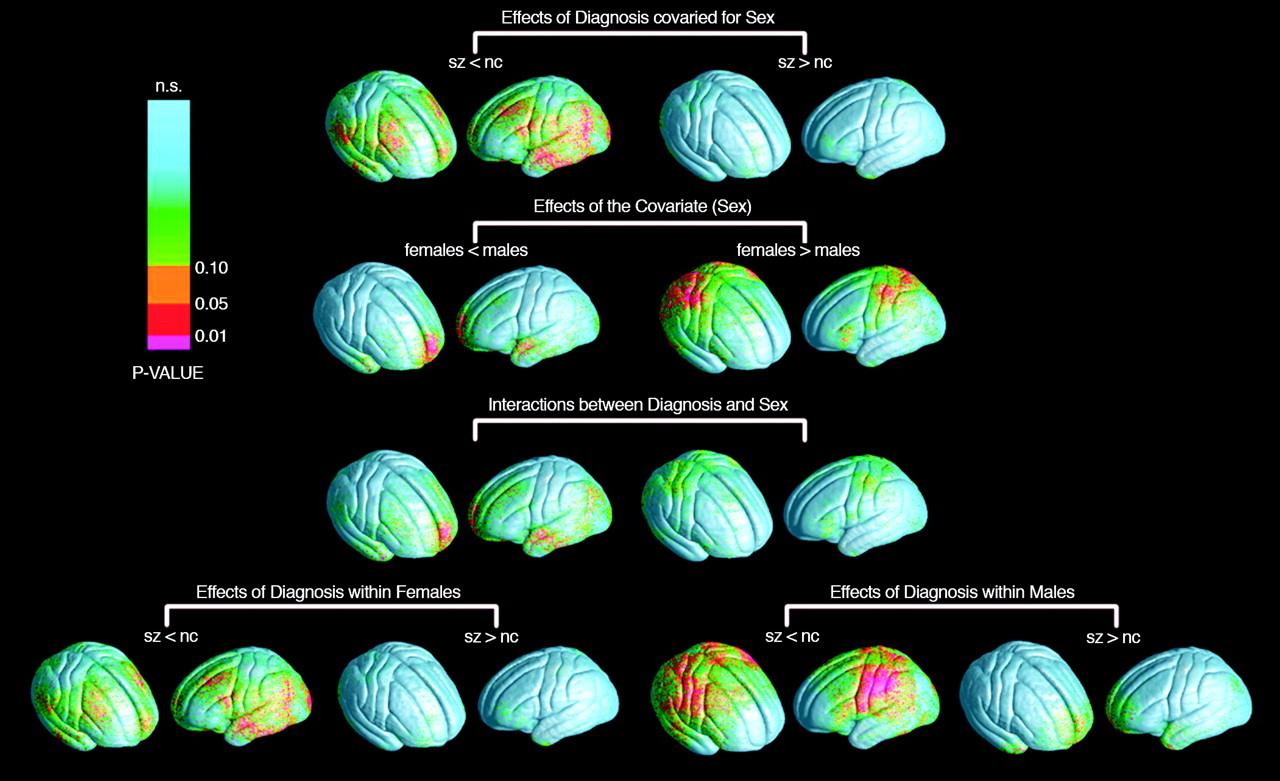 Cereb Cortex, Volume 15, Issue 6, June 2005, Pages 708–719, https://doi.org/10.1093/cercor/bhh172
The content of this slide may be subject to copyright: please see the slide notes for details.
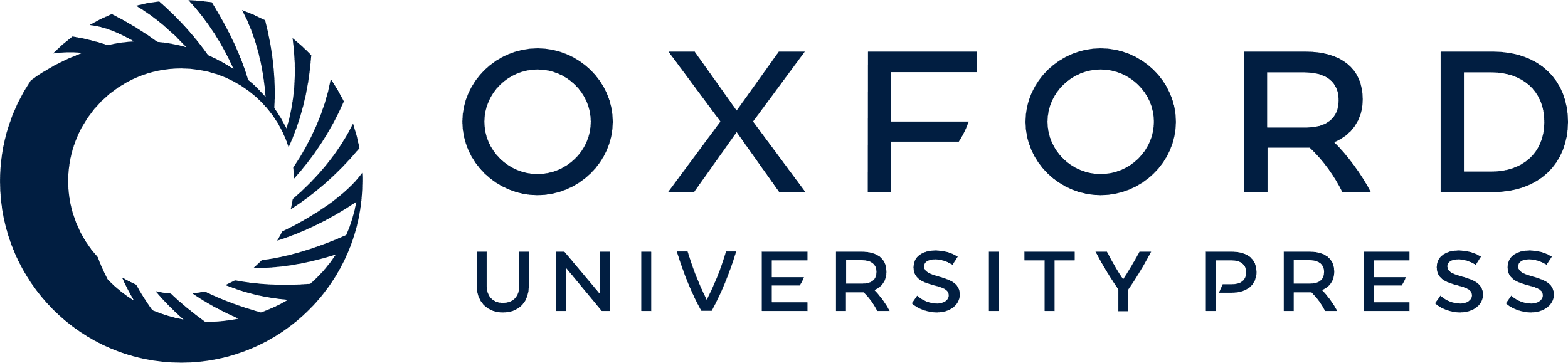 [Speaker Notes: Figure 4. Statistical maps showing significant regional differences in cortical thickness (i) in patients with first episode schizophrenia (sz) compared with healthy subjects (nc) after covarying for sex (top row); (ii) between male and female subjects across diagnostic groups (second row); (iii) for interactions between sex and diagnosis (third row); and (iv) between diagnostic groups with in males (right) and females (left). Probability values, indexed in color, show positive and negative effects.


Unless provided in the caption above, the following copyright applies to the content of this slide: Cerebral Cortex V 15 N 6 © Oxford University Press 2004; all rights reserved]
Figure 5. Maps showing average cortical thickness (top) and average gray matter concentration distributions across all ...
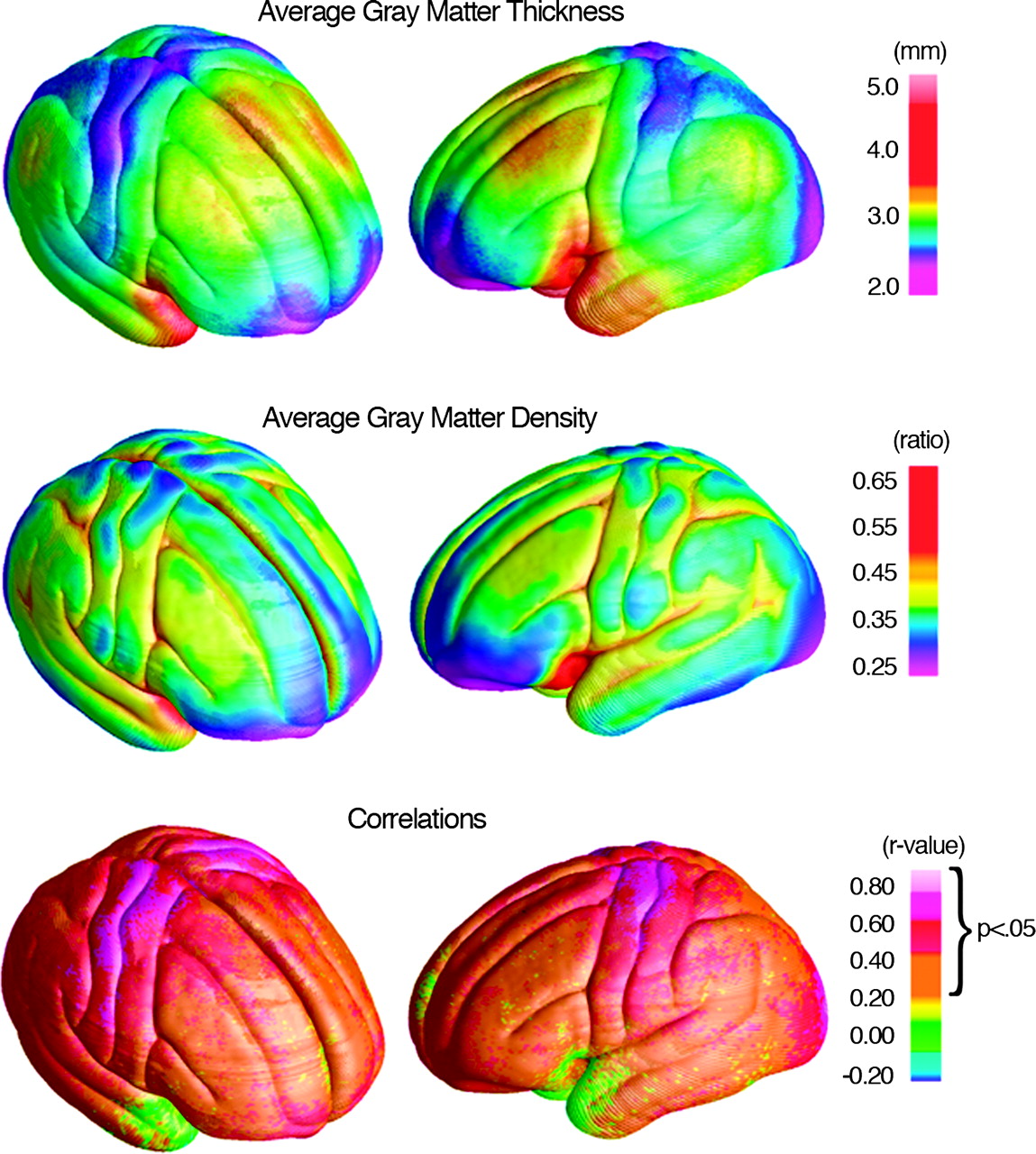 Cereb Cortex, Volume 15, Issue 6, June 2005, Pages 708–719, https://doi.org/10.1093/cercor/bhh172
The content of this slide may be subject to copyright: please see the slide notes for details.
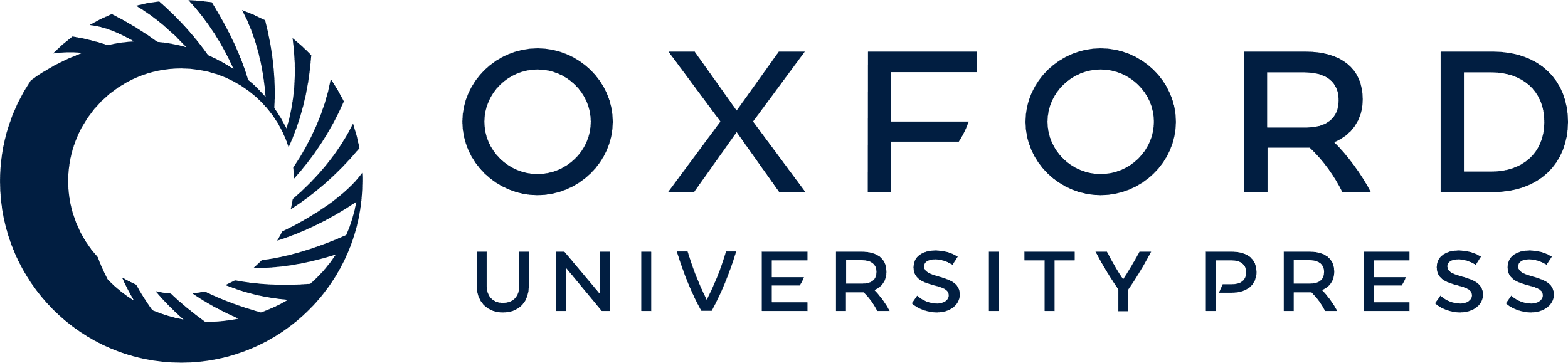 [Speaker Notes: Figure 5. Maps showing average cortical thickness (top) and average gray matter concentration distributions across all subjects (middle) as indexed by the colorbar. Relationships between cortical thickness and gray matter concentration are shown in the bottom row, where correlation coefficients are indexed in color.


Unless provided in the caption above, the following copyright applies to the content of this slide: Cerebral Cortex V 15 N 6 © Oxford University Press 2004; all rights reserved]